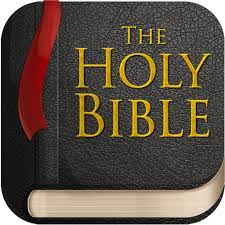 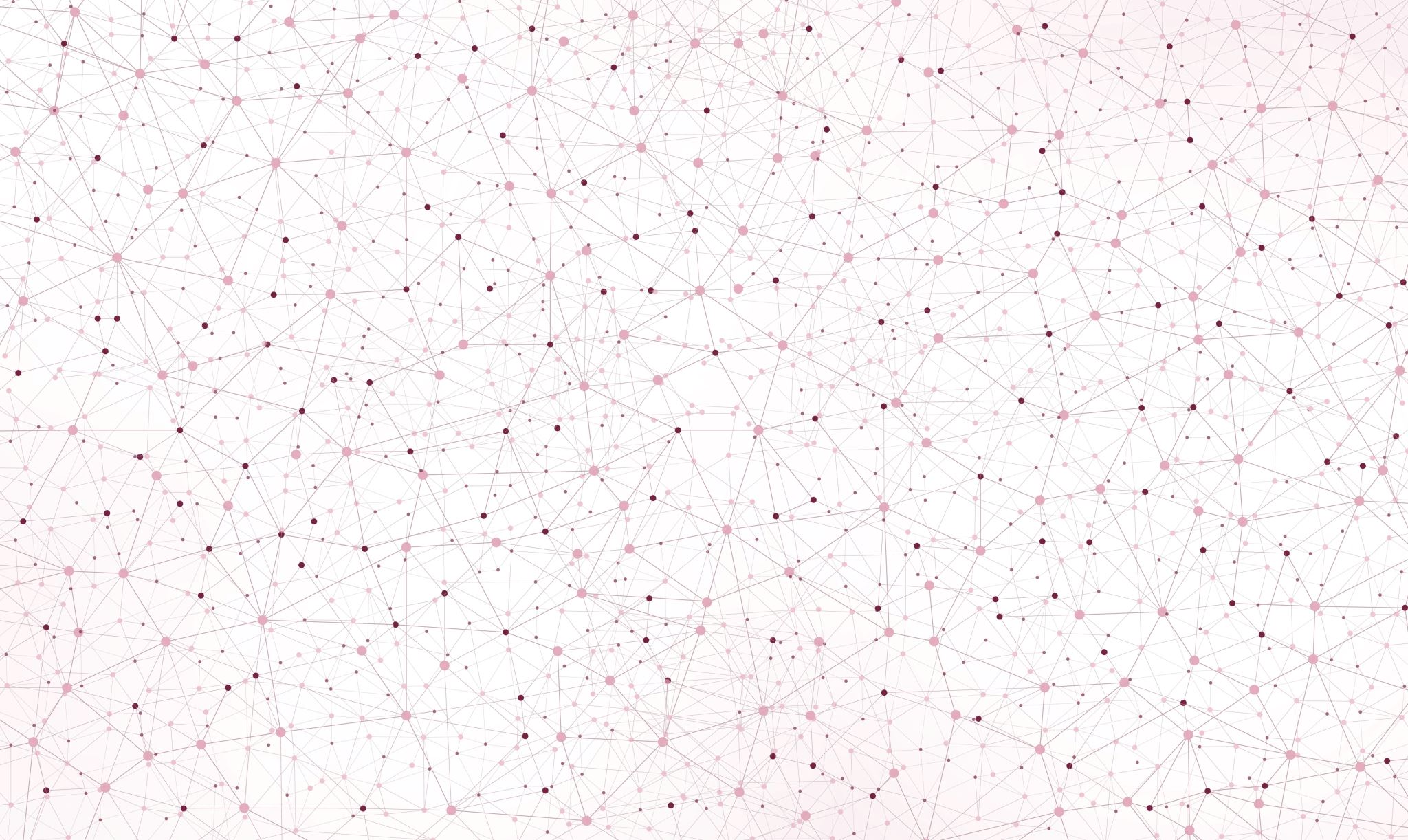 Men Brought Into the Presence of the Lord
Job 42:1-6
42 Then Job answered the Lord and said: 2 “I know that You can do everything, And that no purpose of Yours can be withheld from You.
[Speaker Notes: A recognition of God’s Omnipotent power…]
Job 42:1-6
3 You asked, ‘Who is this who hides counsel without knowledge?’ Therefore I have uttered what I did not understand, Things too wonderful for me, which I did not know. 4 Listen, please, and let me speak;You said, ‘I will question you, and you shall answer Me.’
[Speaker Notes: Job confesses in verse 3 that he spoke in a way that showed his ignorance. “I did not understand.” God asked, “Who is this that hides counsel without knowledge?” Job admits that this is exactly what he did (Brent kercheville west palm beach church of christ)]
Job 42:1-6
5 “I have heard of You by the hearing of the ear, But now my eye sees You. 6 Therefore I abhor myself, And repent in dust and ashes.”
[Speaker Notes: This statement does not imply there was a vision. He is simply saying that this experience of God was real and personal. In the past his knowledge of God was what he had heard—hearsay. This was real.  NET notes
 He had heard of God (42:5) but now he truly sees and understands God. Now I see how glorious you are! Now I see your power, wisdom, knowledge, and providential care

The meaning of this verse, therefore, cannot be that Job is repenting of his sins, as his friends suggested that he do. Instead, he is repenting of having spoken in ignorance—of suggesting that God has rendered an injustice to him. Now that he has seen God, he wishes to retract the challenges to God that he once spoke.]
Job 42:1-6 What did job have to repent of?
Job repented of the terrible curse he had pronounced upon the day of his birth.
Job repented of his desire to die.
Job repented of his complaints against and challenges to God.
Job repented of his despair.
Job repented that his statements had been a “darkening of wisdom by words without knowledge”; that he spoke beyond his knowledge and ability to know.
[Speaker Notes: Charles Spurgeon]
Job 42:1-6 What do we see?
A humbling of self and an exalting of God
[Speaker Notes: Charles Spurgeon]
Is 6:1-5
5 So I said: “Woe is me, for I am undone! Because I am a man of unclean lips, And I dwell in the midst of a people of unclean lips; For my eyes have seen the King, The Lord of hosts.”
[Speaker Notes: Isaiah’s life may have been as brilliant as a diamond. But when you lay a diamond against a perfectly black background, and have the right light upon it, you can see every flaw and imperfection – flaws that were invisible before. Even so, when Isaiah’s righteous life lay against the background of God’s perfection, it looked different.]
Is 6:1-5 What do we see?
A recognition of man’s sinfulness and God’s glory
lk 5:1-9
8 When Simon Peter saw it, he fell down at Jesus’ knees, saying, “Depart from me, for I am a sinful man, O Lord!”
[Speaker Notes: He fell down at Jesus’ knees - This was a common posture of “supplication.” He had no doubt now of the power and knowledge of Jesus. In amazement, wonder, and gratitude, and not doubting that he was in the presence of some divine being, he prostrated himself to the earth, trembling and afraid. So should sinful people “always” throw themselves at the feet of Jesus at the proofs of his power; so should they humble themselves before him at the manifestations of his goodness.]
lk 5:1-9 What do we see?
A recognition of who Jesus is and a humbling of self in light of that fact
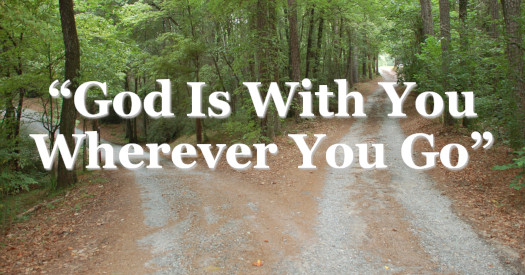 Psalm 139:7-12
[Speaker Notes: Fear of the Lord can be defined as “the continual awareness that our loving heavenly Father is watching and evaluating everything we think, say, and do” (Matthew 12:36; Psalm 139:2; Jeremiah 12:3)
When we are in His presence we will react with awe and reverence]